تطور استطلاعات الرأى العام حتي وصـلـت للإلكترونية :
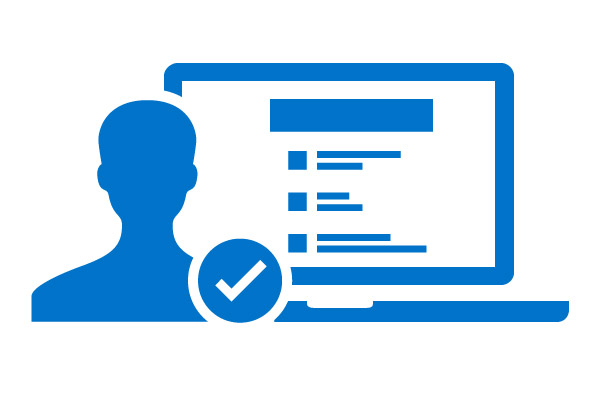 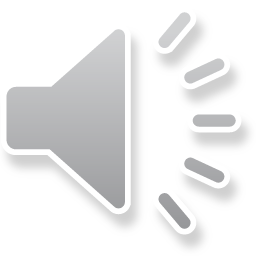 فى إطار العمليات المتسارعــة للتــحول إلى مجتمع المعلــومــات وصناعـات المعرفة بدأت تظـهـر ممارسـات جديدة لقياس الرأى العام عبر شبكة الإنترنت، وتأسست بالفعل شركات ومراكز متخصصـة فى إجــراء وتحليــل استطلاعـات الرأى العام الفورية الإلـكتـرونـيـة 
   Online polling

وقد أثـار هـذا النمـط الجــديد جـدلاً ونقاشًا حول مدى دقـة وموضـوعـيـة نتائجه، وعلاقته بإشـكالية العــدل والمســتواة داخــل المجتمع وبين المجتمعات ، وبين من يملكون أجهزة كمبيوتر وتتوافر لديهم خدمات الإتصال والإنترنت ، وبين من لا يملكون أو يملكون لكنهم يعانون من أمية الكمبيوتر والإنترنت  .
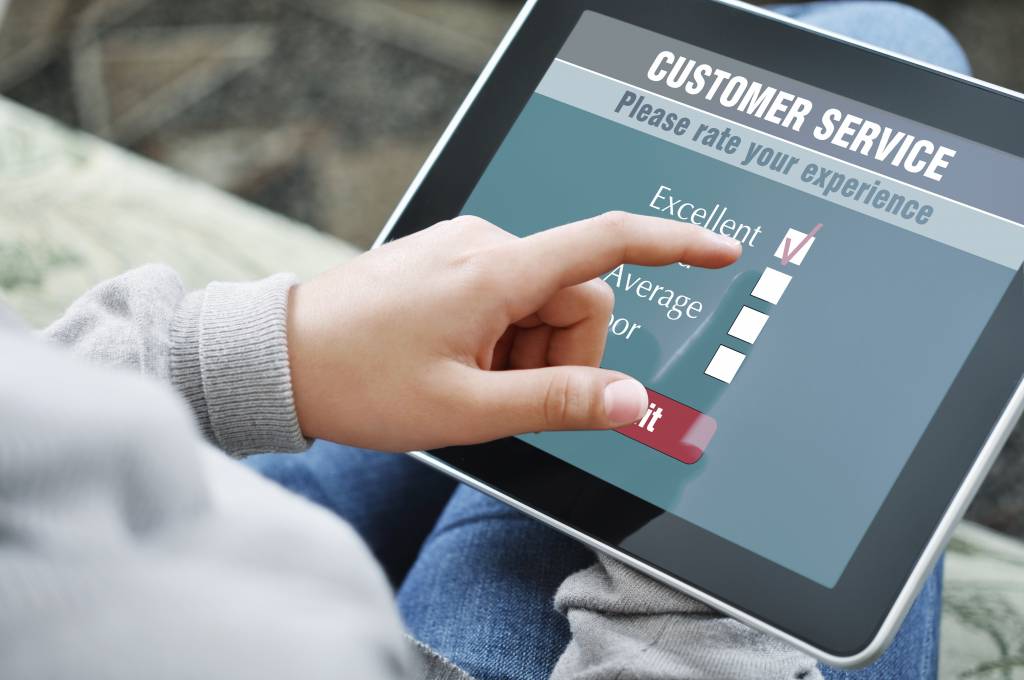 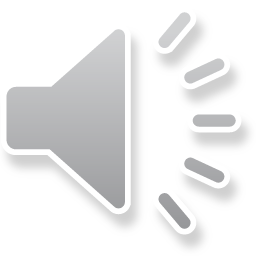 وبداية تجـدر الإشارة إلى أن الأسالــيب الحديثــة فى قياس الرأى العام سواء من خلال المسح أو الاستطلاع هى ثمرة تطور تاريخى يزيد عن 75 سنة ، شهــد جــدلاً ونقـاشًا عنيـفًا حول الأسس النظرية والنـتائــج العـمـلية لأساليب قياس الرأى العام،
 وقد غلبت على هذا النقاش الجوانب العملية أكثر من الجوانب النظرية المجردة.
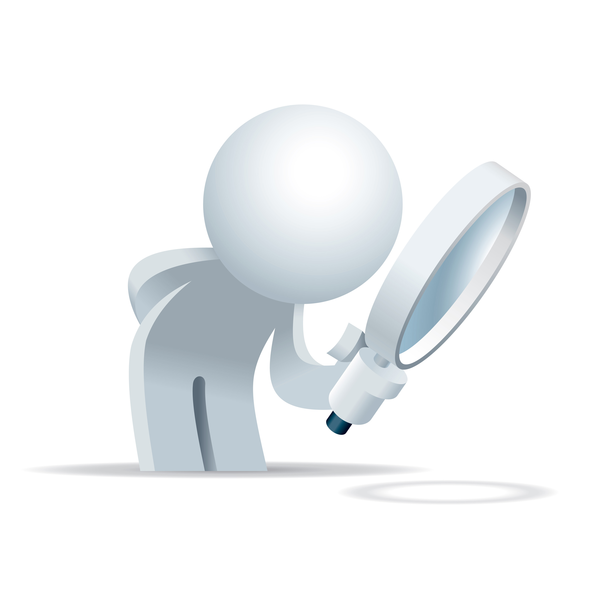 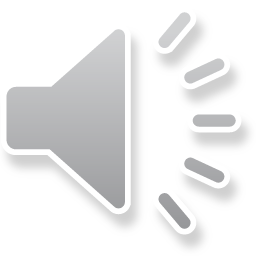 ويمكن القول إن البداية العملية لاستطلاعات الرأى العام ترجـع إلى عام 1935 
عندما أجرى جورج جالوبوارشيبالد كروسلى والمو روبر استطلاعات للرأى ، للتنــبؤ بنتـيجة انتـخابـات الرئاسـة الأمريكيــة 
 وخلال هذه السنـوات الطويلة وعبر الممارسة العملية  والنجاح أحيانًا والفشل فى أحيان أخرى تطورت أساليب قياس الرأى العام واتخذت طابعًا عمليًا
 كما انتشر استخدامها خارج الولايـات المتـحدة التى تعتبــر الدولة الرائدة فى مجال دراسة وقياس الرأى العام .
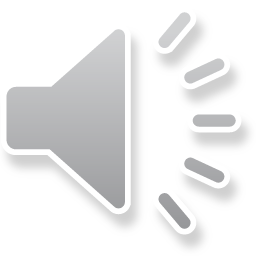 وخلال الفترة من 1935 –1979  أجرى جالوب وكروسى وروبر 1013 استطلاعًا للرأى العام  سجلت تطورًا ملحوظًا فى
 
التخطيط لإجراء الاستطلاع 
والمعاينة وإجراء المقابلات 
وتدريب الباحثين أو المستجوبين والمبحوثين أو المستجيبين 
وأدوات وتكنيكات جمع البيانات خاصة الاستبيان وتحليل وعرض البيانات.
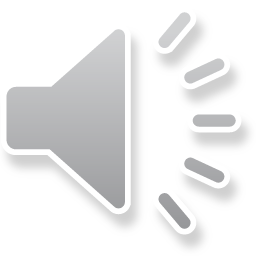 علاوة على التوصية بمواصلة الجهود البحثية الرامية إلى التكامل المنهجى بين العلوم المختلفة التى تهتم بمسوح واستطلاعات الرأى العام

وفى التسعينيــات ومع التطور التكنولوجــى وثورة الإتصـالات والحاسـبات أخـذت أساليب القياس فى الاستطلاعات والمسوح دفعة نحو التحول من دائرة المهنة أو فن التنبؤات إلى دائرة العـلـم
 
ونشطت الجهود البحثية والعلمية نحو تطوير عمليات وضع الأسئلة وتحديد الدلالات اللغوية وترتيب الأسئلة وقوائم الاستجابات، وسحب العينـات
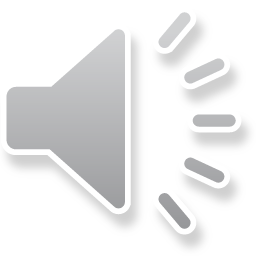 وازداد أيضاً الاهتمـام بالمستوييــن الكـلـى والجـزئى فى قيـاس الرأى العام
بالإضــافة إلى استخــدام أساليـب كميـة وكيفيـة فى التعــرف على آراء الجمـهور. 
من جانب آخر تسارعت عملية التكامل بين بحوث الإتصال والرأى العام لتشـكل ميدان أكثر تـكـاملاً من الناحيتيـن النظرية والمنهجية.
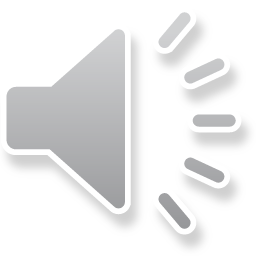 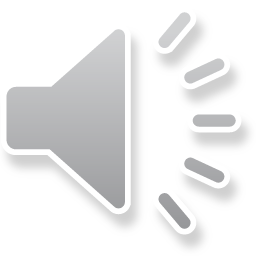 وقد أســس أفراد وشركات مواقع على شبكة الإنترنت متخصصة فى إجــراء وتحـلـيل هذا النوع من الاستطـلاعـات وتوزيـع نـتائجـه ، ولعل  من أول وأشهر هذه المواقع موقع E.poll 


الذى تم تأسيسه عام 1997 فى مدينة لوس انجلوس الأمريكية على يـد شركة تحمل نفس الاسـم بهدف نشر وترويج استخدام استطلاعات ومسوح الرأى العام الفورية الإلكترونية .
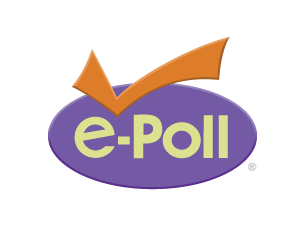 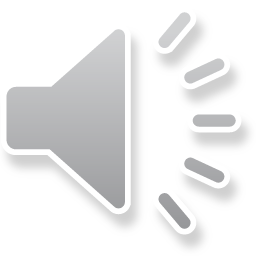 لكن استخدام الاستطلاعات والمسـوح الفورية الإلكترونية يثير كثيرًا من القضايا والإشكاليات، منها ما يتعلق بدقة المعاينة الفورية الإلكترونية  
فحتى الآن من الصعب سحب عينة عشوائية لأن أجهزة الكمبيوتر والاشتراك فى خدمة الإنترنت غير متاح لكل الأســر فى كثير من دول العالـم، خاصة فى مجتمعـات دول الجنـوب مثل المجتمع المصرى .
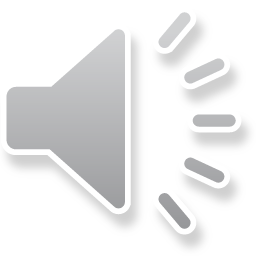 كذلك فإن عملية المعــاينة الفـورية الإلكترونيـة تواجــه إشكاليـات وصعوبــات أهمـها عـدم تحديد إطار مجتمع العينة، وصعوبة الوصول لعناوين البريد الإلكترونى لكل المشتركين
 ووجود أكثر من عنوان للمشترك الواحد فضلاً عن صعوبة التحقق من شخصيات المشتركين وخصائصهم الديموغرافية.
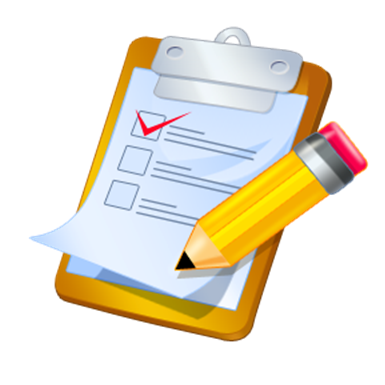 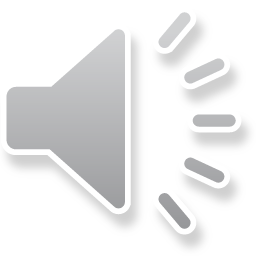 ورغم هذه المشكلات وغيــرها فأنا وكثـير غيرى نراهن علــى المستقبل، وعلى التوسع المنتظر والسريع فى انتشار أجهزة الكمبيوتر والهواتف الذكية المرتبطة بالإنترنت 
والتى يمكن أن تسهل عملية الاستطلاع الإلكترونى، ولاشك أن انتقال المجتمعات البشرية لعصر المعــلوماتية مسألة وقت وقدرات، أكثر من كونها إمكانيات مادية
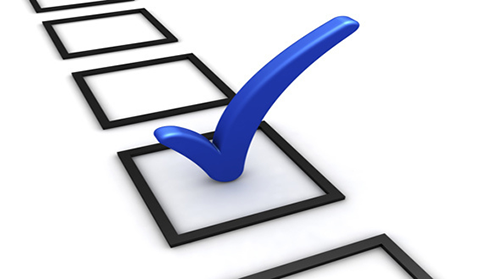 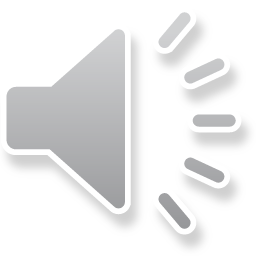 وستؤدى هذه النقلة النوعية إلى تعظيم فرص المسأواة والعدل بين البشر وزيادة مشاركتهم فى الحياة العامة ، وفى هذا الصدد تطرح فكرة التصويت الانتخابى عبر الإنترنت وسهولة المشاركة فى الاستطلاعات الفورية وخفض تكلفتـها، مما قد يعنى إعـادة النظر فى صناعة الرأى العام، وفى المفاهيم والمناهج والأدوات المستخدمة.
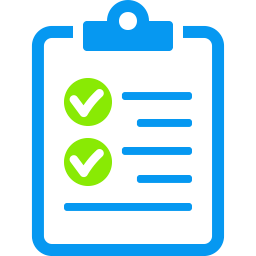 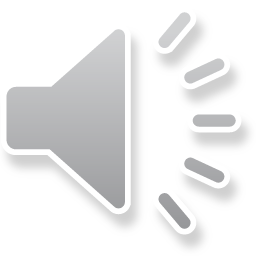 وأعتقد أن مجتمع المعلومات سيقود إلى الديمقراطية الإلكترونية والتصويت الإلكترونى ، واستطلاعات الرأى العام الإلكترونية الفورية

ومثل هذه التحولات تستدعى التفكير والبحث عن مناهج وأسـاليب جديدة مثل بنـاء أداة للمسـح التفاعلى، وتصميم إطار للعينة الفوريـة الإلكترونية
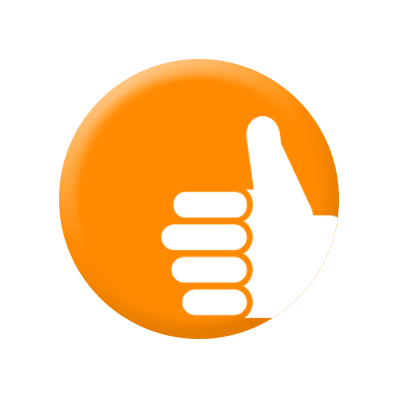 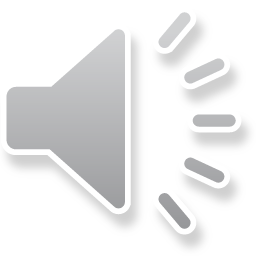 وابتكـار أدوات تمكن من تحديـد عناوين البريد الإلكترونى للمشاركين فى هذا الاستطلاع والتعرف على خصائصهم الشخصية من حيث النوع والعمر والتعليم والمهنة.
أكثر من ذلك فإن هناك بعض الأفكار بخصوص تطوير تنظيم وإدارة مجموعة النقاش على الإنترنت وكذلك إجراء ما يسمى باستطلاع الرأى العام التفاعلى الفورى الذى يمكن الفرد ضمن عينه محددة أن يقدم إجاباته لتظهر له نتائج الاستطلاع .
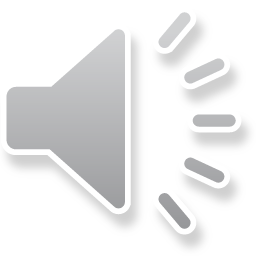 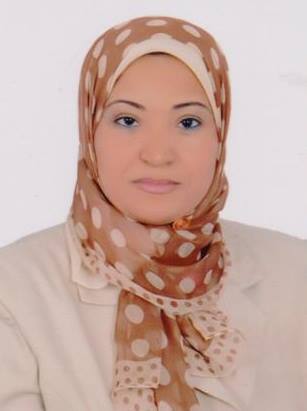 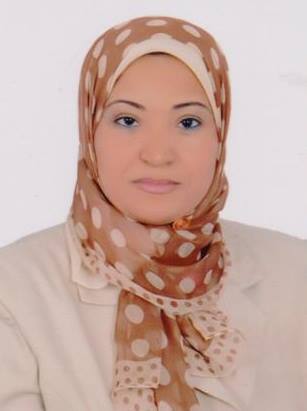 أشكركم

مع تحياتي
د / أسماء عرام
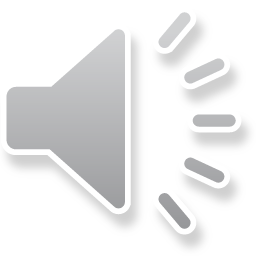